Flächeninhalt ebener FigurenAllgemeine Vierecke
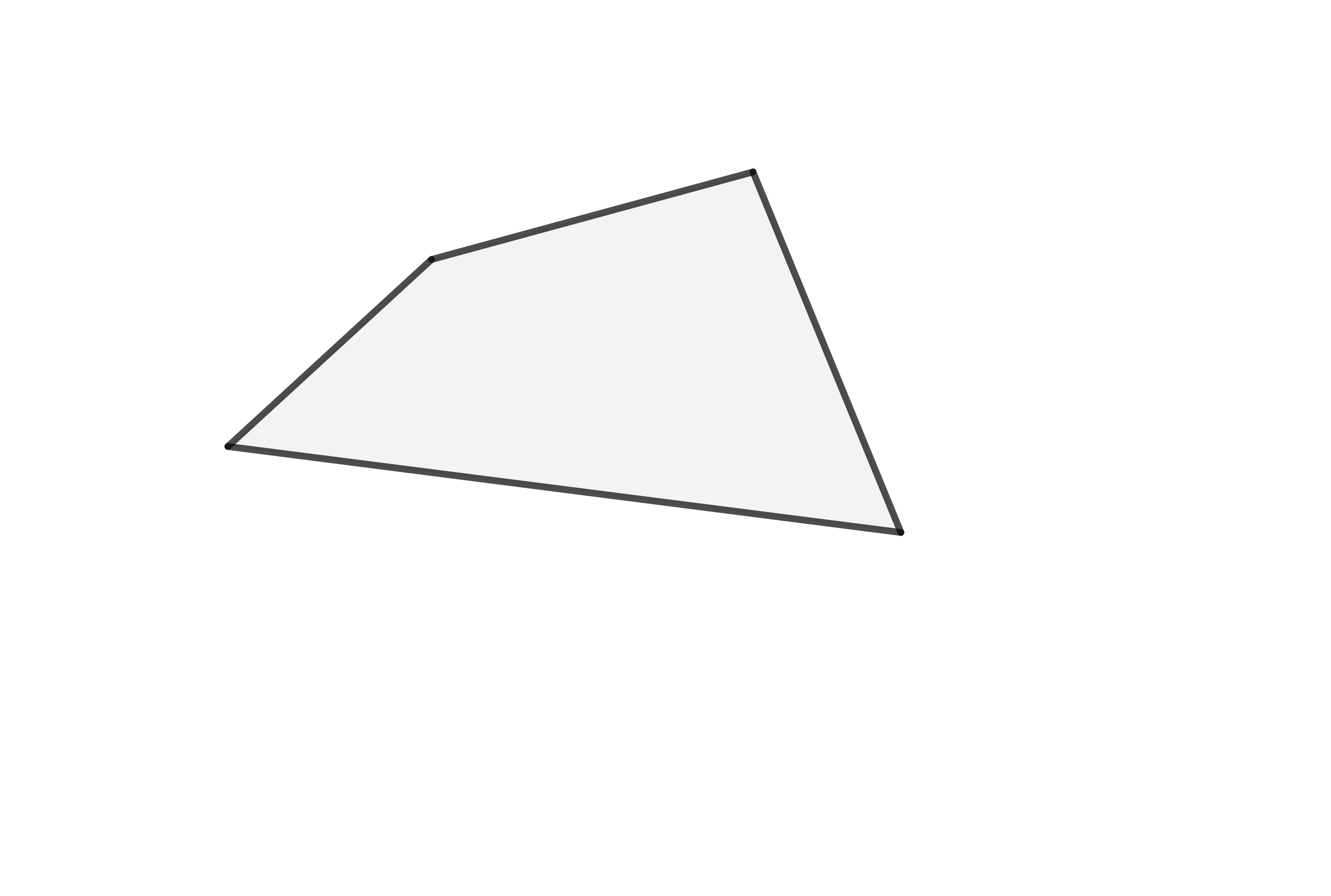 Herleitung Flächeninhalt: GeoGebra
Herleitung Flächeninhalt: GeoGebra
Flächeninhalt: Allgemeine Vierecke
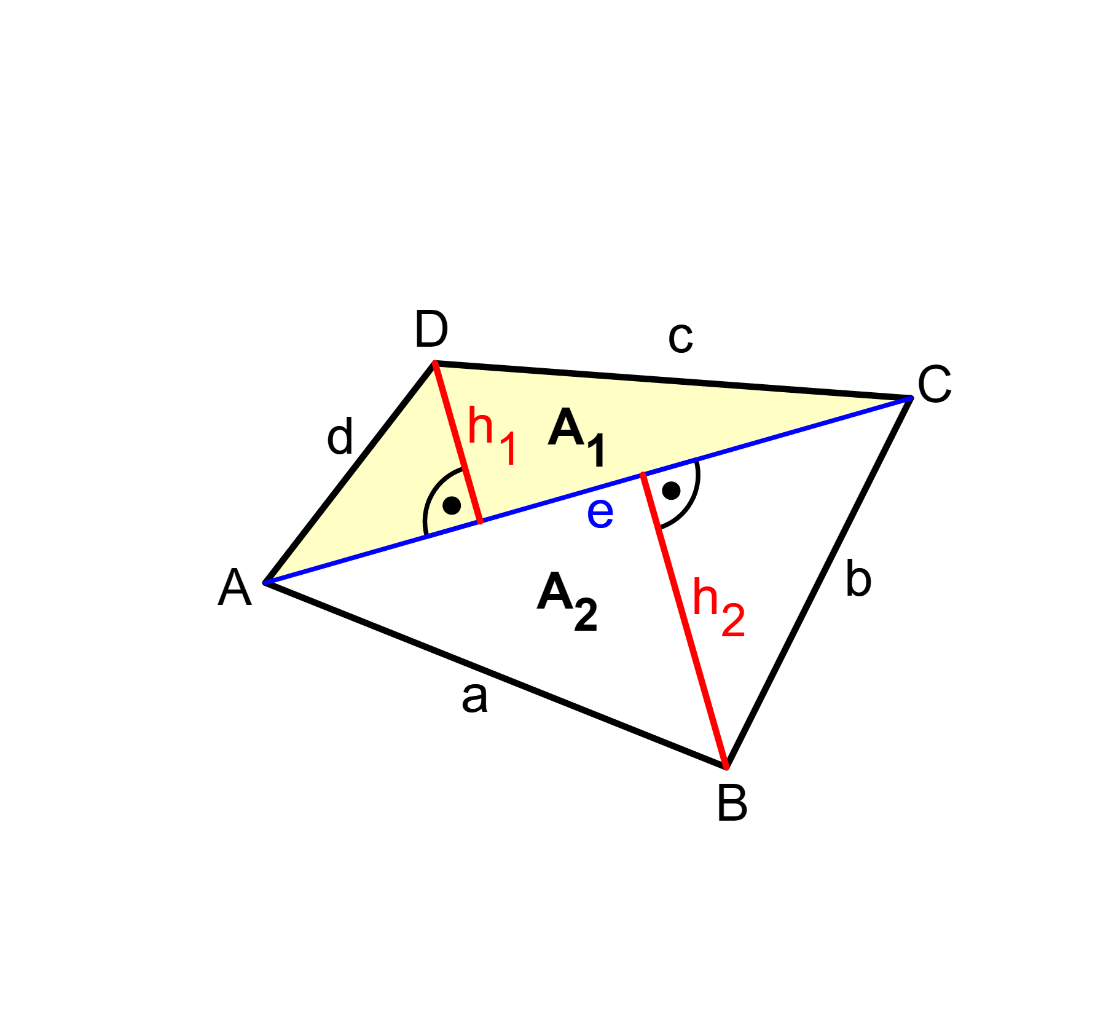 Flächeninhalt: Allgemeine Vierecke (Diagonalen sind normal)
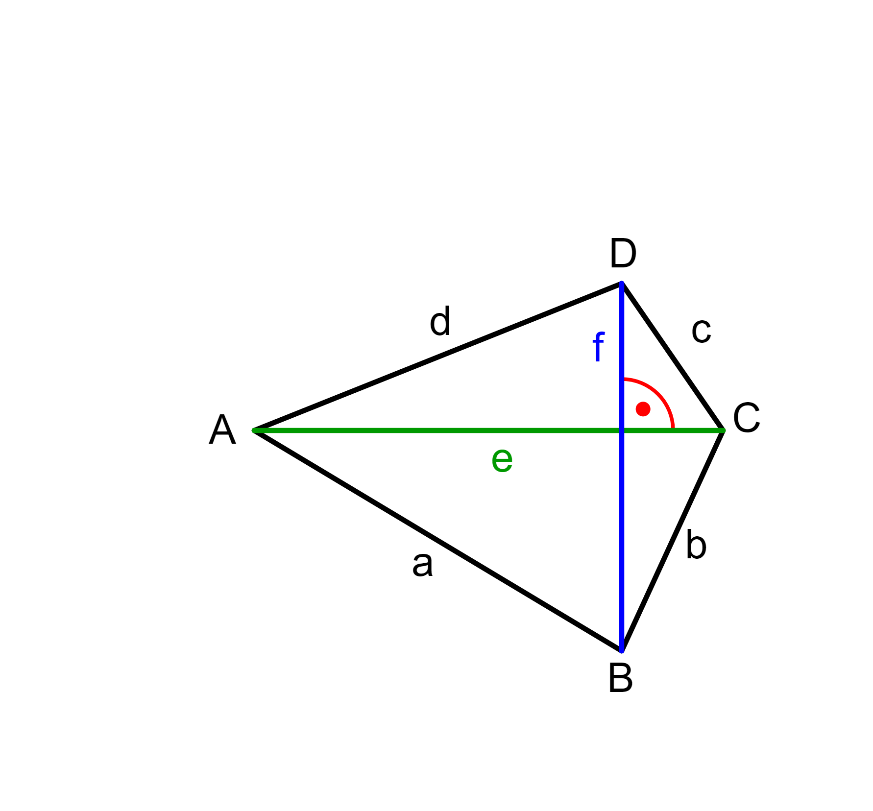